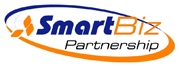 BUSINESS STRATEGY
GST Marketing Plan
Thing
To Do
GST Certification
Primary Goal
Scheduler Proposal
Thing To Know
Planing & Excution
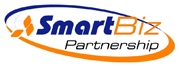 BUSINESS STRATEGY
GST Certification
Apr
Jun
May
Submitted
Demo to Unit GST
GST Certificate
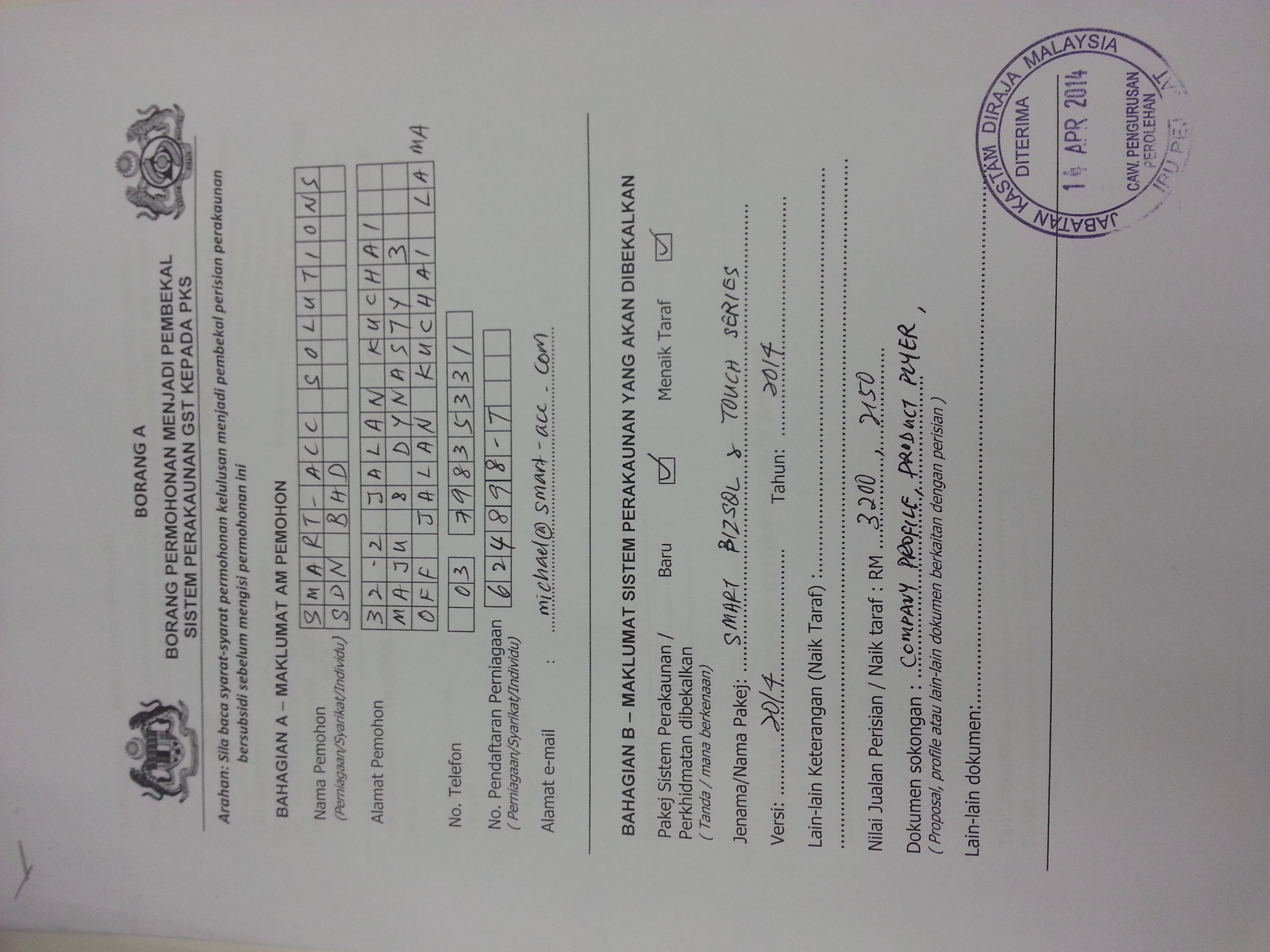 DONE
Submit Dealer List to Unit GST
Advance Status
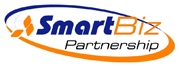 BUSINESS STRATEGY
GST Certification
AUG
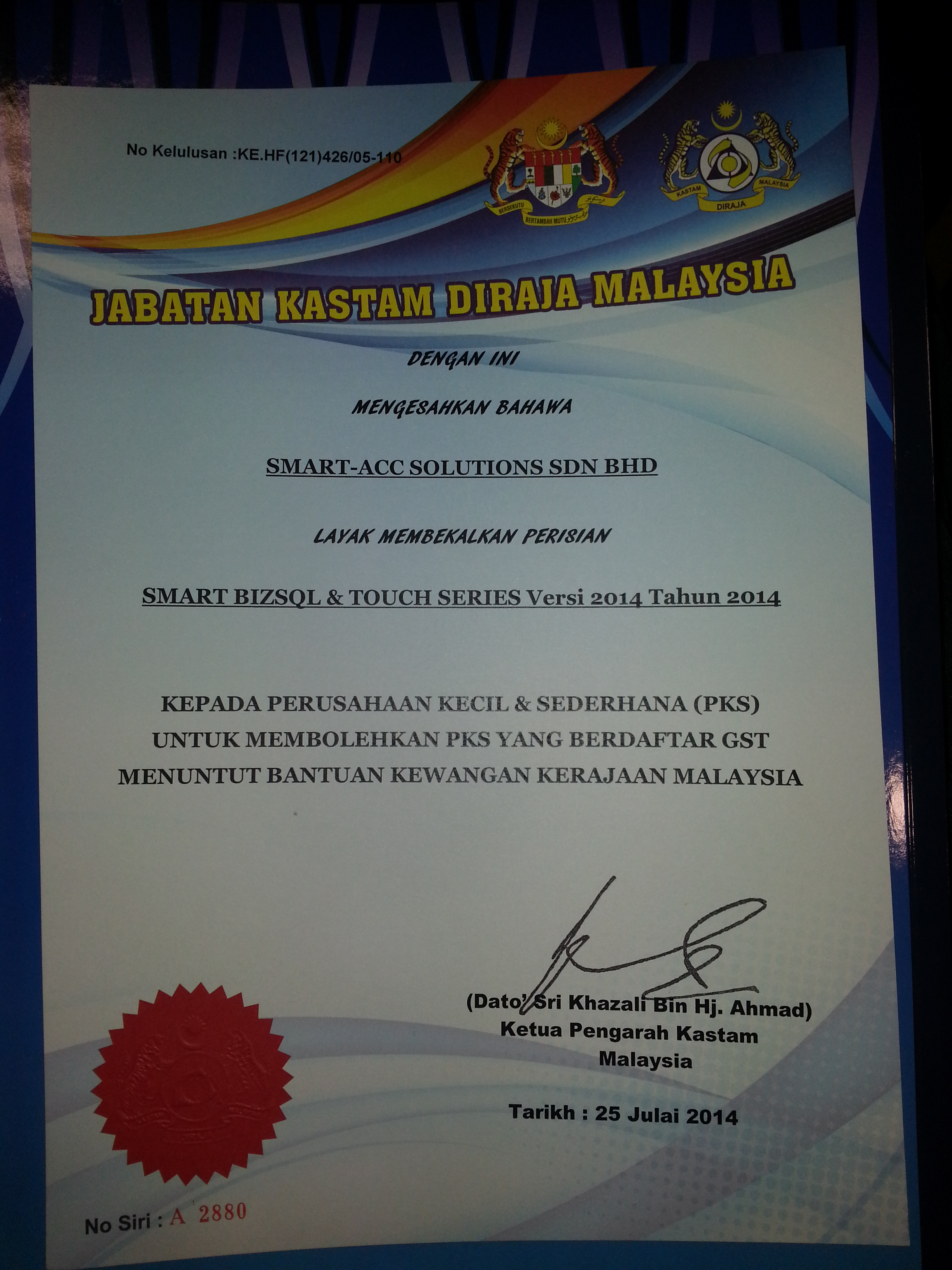 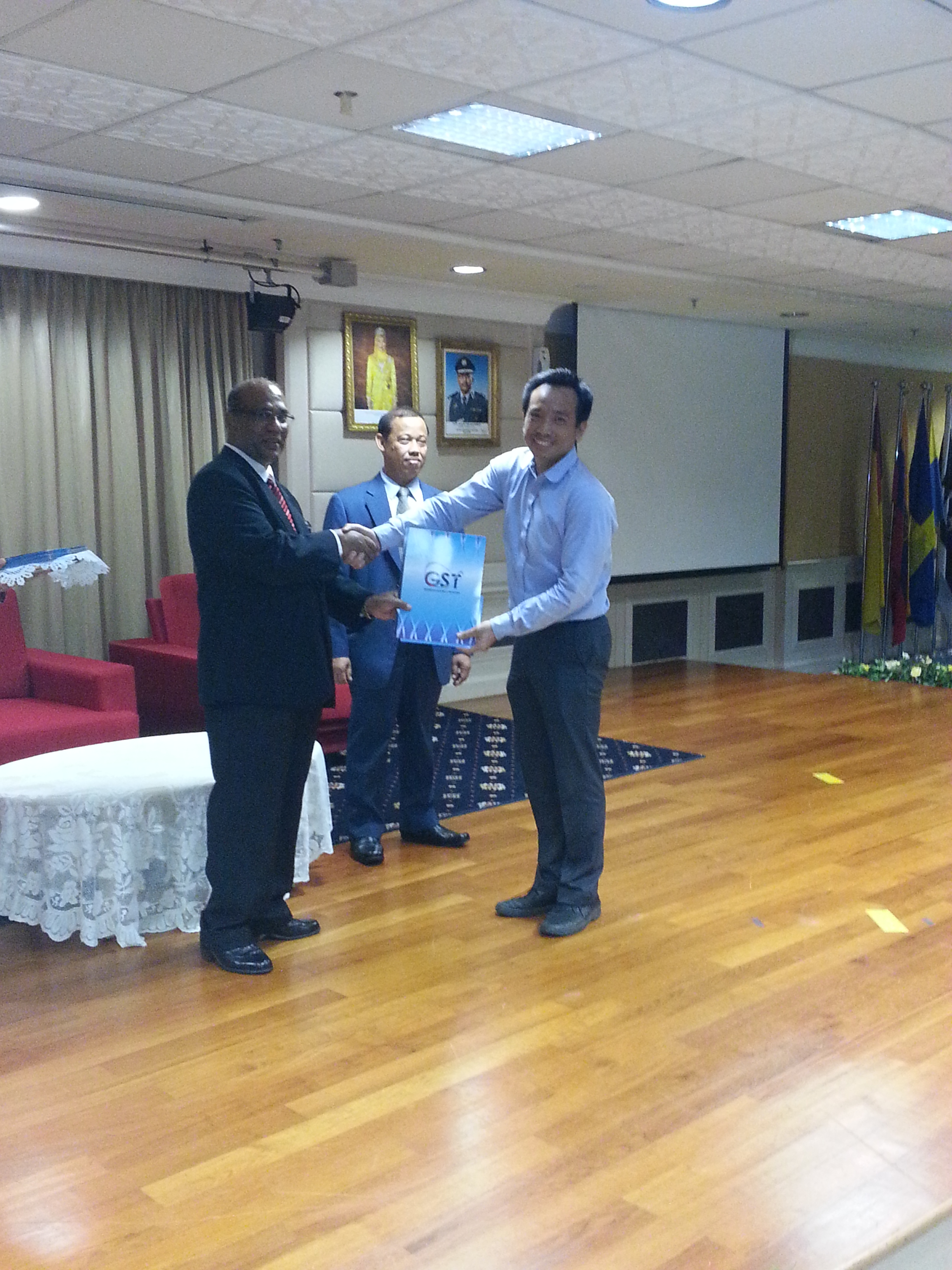 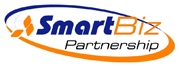 BUSINESS STRATEGY
GST Marketing Plan
Primary Goal
GST Compliance
Smoothly the Business Operation Flow when GST was implmented
Business Readiness for GST Impact 

1. Changing Business Operation 
2. Consult with GST Consultant
Strategy & Implementation

1. Proper Planning on Implementation
2. GST Compliance Checking
GST Compliance
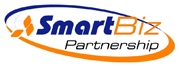 BUSINESS STRATEGY
GST Marketing Plan
Missions and Goals

GST Compliance
Strategic planning

Knowledge & Guide line
Implementation

Plan & Execution
1. Attend GST Seminar 
2. Consult GST Consultant
Distribution Partner
Smart to assist
1. Attend GST Seminar 
2. Consult GST Consultant
DP to assist
End User
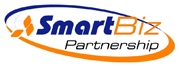 BUSINESS STRATEGY
Client Base
Set Priority
Thing To Do
Identifying your customer group

Corporate Group  > 10 outlets

SME			  > 3 outlets

Standalone	

With Serial Number
AUG – NOV 2014 
1. Corporate Group  
	> 10 outlets
2. With Serial Number
DEC 14 – MAR 15
3. SME	  > 3 outlets
4. Standalone
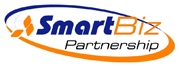 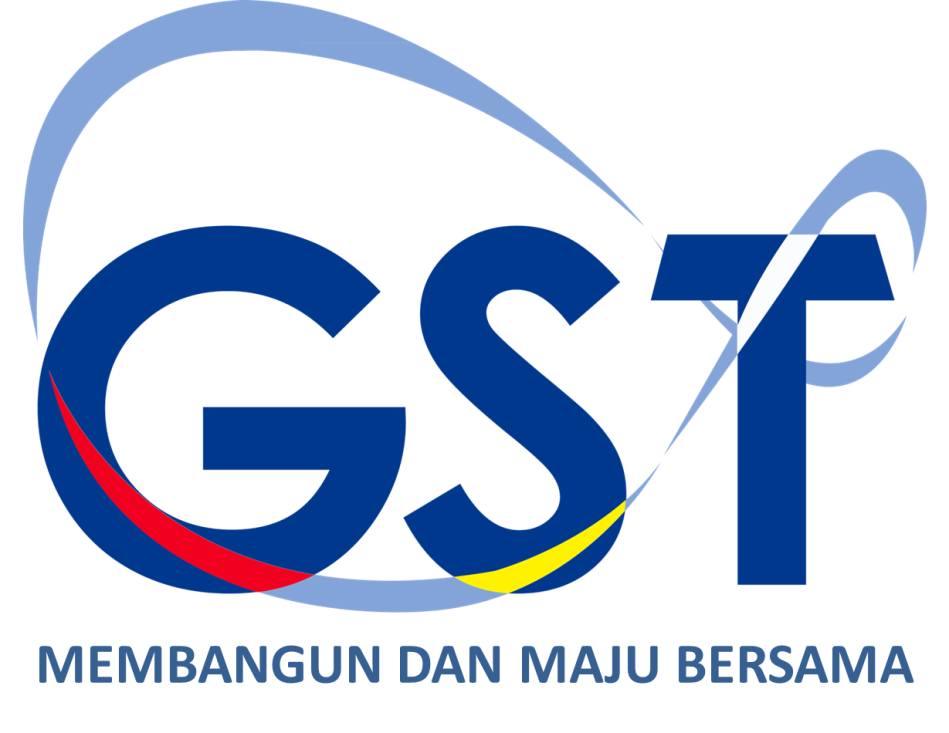 Goods And Services Tax(GST)
FRAMEWORK & IMPLEMENTATION
SIMON NGAN (012-3266499)
K. S. HOO TAXATION SERVICES SDN. BHD.
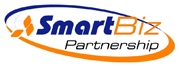 Outline-
Overview of GST 
Type, time, place and value of supply
Input tax credit
Registration requirement and compliance
Tax invoice 
Adjustment in GST
Transitional Rules
Special Schemes available
GST return and record Keeping
Business preparation
K. S. Hoo Taxation Services Sdn. Bhd.
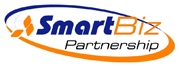 BUSINESS STRATEGY
Thank You
GST Compliance Completed